Etologie
RNDr. Petra Křížková
Věda zabývající se studiem chování živočichů

Schopnost vnímat a aktivně reagovat na podněty přicházející z vnějšího i vnitřního prostředí 

Fyziologická podmínka = reflexní oblouk
Podráždění – vzruch – mozek – rozkaz – efektor
Etologie
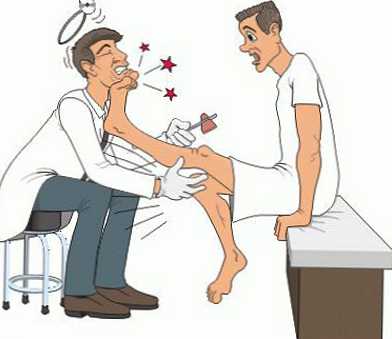 Akce a reakce
Reflex – automatická odpověď organismu
Nepodmíněný – dán stálou vrozenou dráhou (reakce je vždy stejná)
Podmíněný – vzniká následkem dočasného propojení nervových drah (učení)

Záleží na stupni vývoje nervové soustavy a orgánů s vnitřní sekrecí
Znalost chování zvířat byla podmínkou k lovu už od pradávna
Aristoteles – malí pěvci vydávají hlasitější zvuky než velcí dravci
Tomáš Akvinský – podvědomé úsilí uspokojit vlastní potřeby
Renesance – řada autorů vyvodila základní poznatky etologie
Charles Darwin – podnět ke zkoumání živočichů
Historie
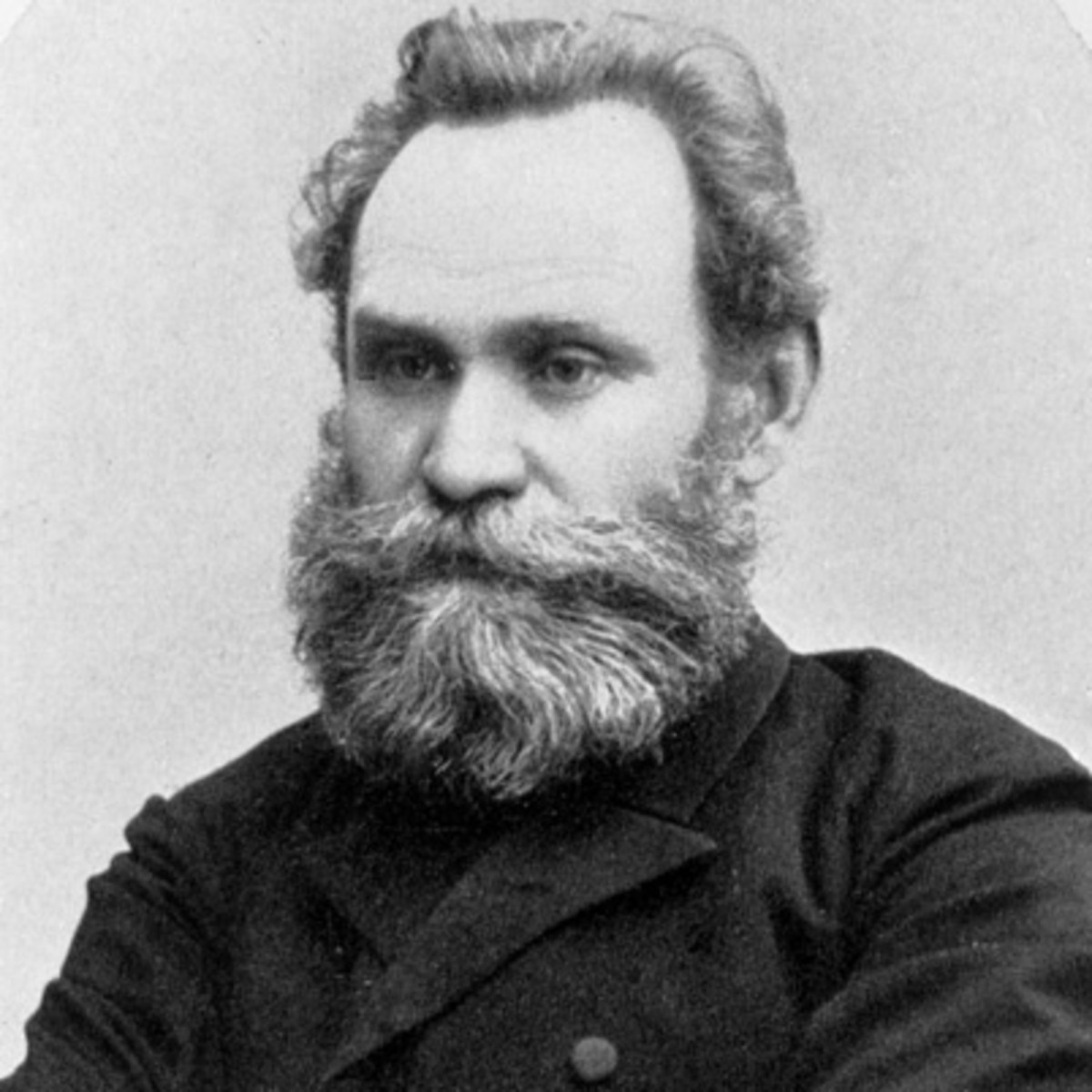 Historie – přelom 19. a 20. stol
Z fyziologie
I. P. Pavlov předpokládal vyšší nervovou činnost  reflexologie
Pes – slinný reflex
Z psychologie
E. L. Thorndike, J. B. Watson, B. F. Skinner  směr behaviorismus
Laboratorní potkani v bludišti – učení
Ze zoologie
K. Lorenz, N. Tinbergen, K. V. Frisch  etologie
Pozorování živočichů v přirozeném prostředí
Sociobiologie – eusociální blanokřídlý hmyz
Behaviorální ekologie – chování v prostředí
Zdroj: biography.com
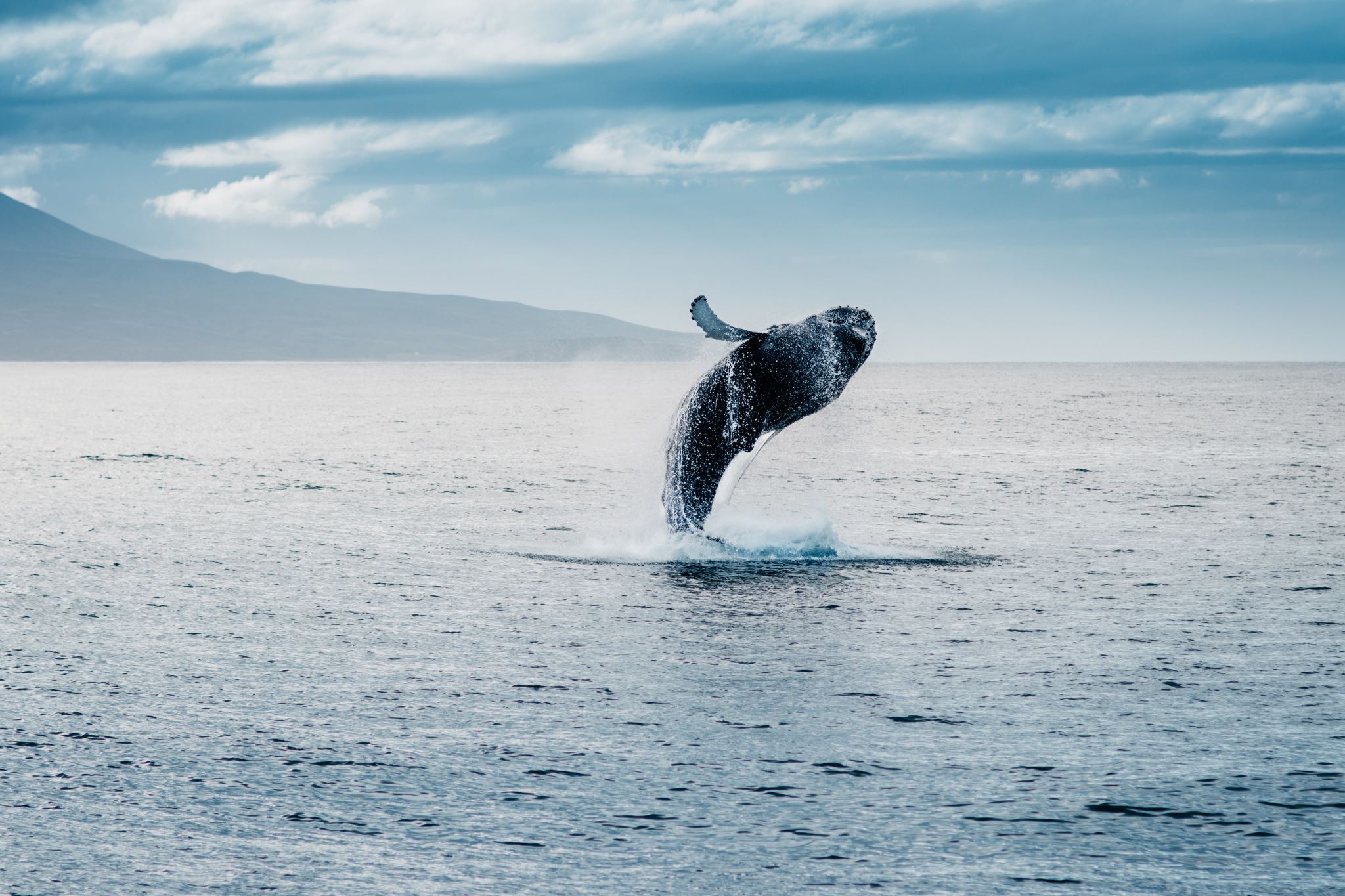 Vrozené chování
Chování dle genetických vzorců instinktivních činností

Již od narození, i když je živočich vychováván izolovaně
Chování typické pro daný druh
Vrozené odpovědi
Podle složitosti
Fáze instinktivního chování
Spouštěče chování
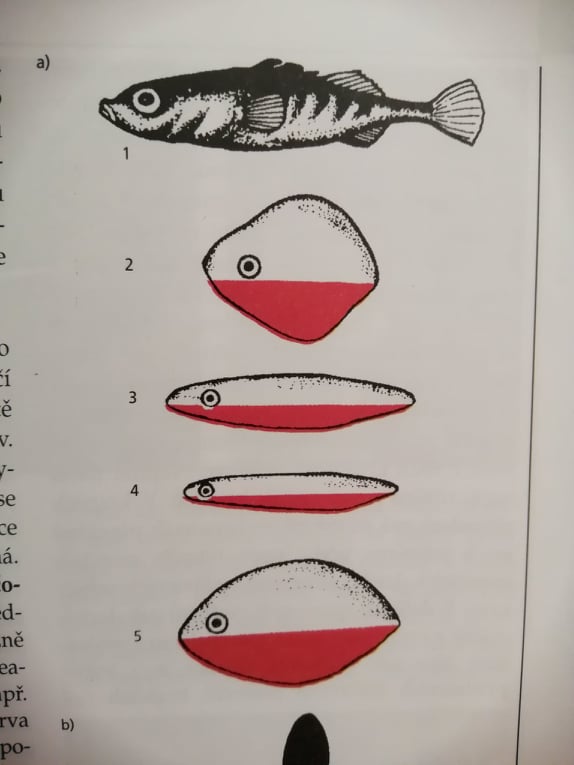 Klíčový podnět – druhově charakteristické podněty, ostatní vlastnosti jsou přehlíženy (např. samec koljušky tříostné napadá jakoukoliv atrapu, důležité je, že má červené břicho) 

Obvykle vrozené
Zkušenostmi mohou vznikat nové

Jednotlivé klíčové podněty se pak mohou sčítat = sumace
Vliv
Motivaci ovlivňují také hormony 
	= chemická podřízenost
Nejčastěji pohlavní:
Prolaktin – rodičovské chování
Testosteron – teritoriální a bojové chování
Také hypotalamohypofyzární komplex a nadledvinky
Adrenalin a noradrenalin – fáze útoku či úprku, fáze klidu

Další motivací mohou být fyziologické mechanismy
Např. centrum hladu – citlivost na hladinu glukózy v krvi
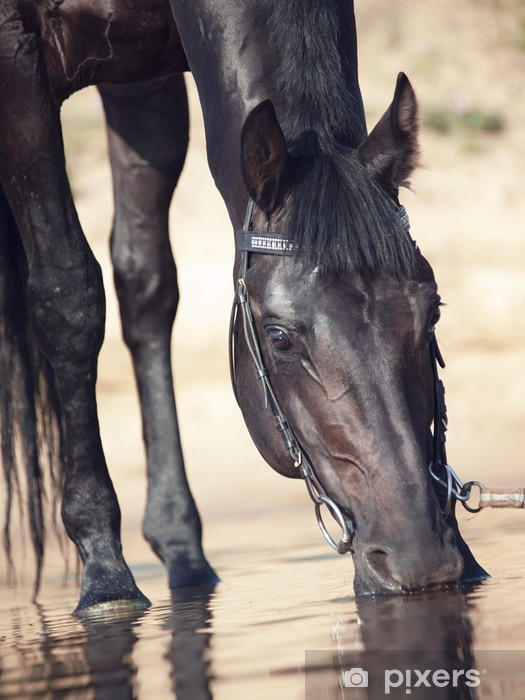 Potravní chování
Motivací k pohybu je hlad
Spojeno s dalšími projevy: krmení mláďat, vytváření zásob, přežvykování
Druhově charakteristické:
Pití (kopytníci sají, šelmy lížou, ptáci nabírají do zobáku, sloni chobotem)
Kálení ( v norách jen na jedno místo např. králík)
Močení (značkování př. gepard)
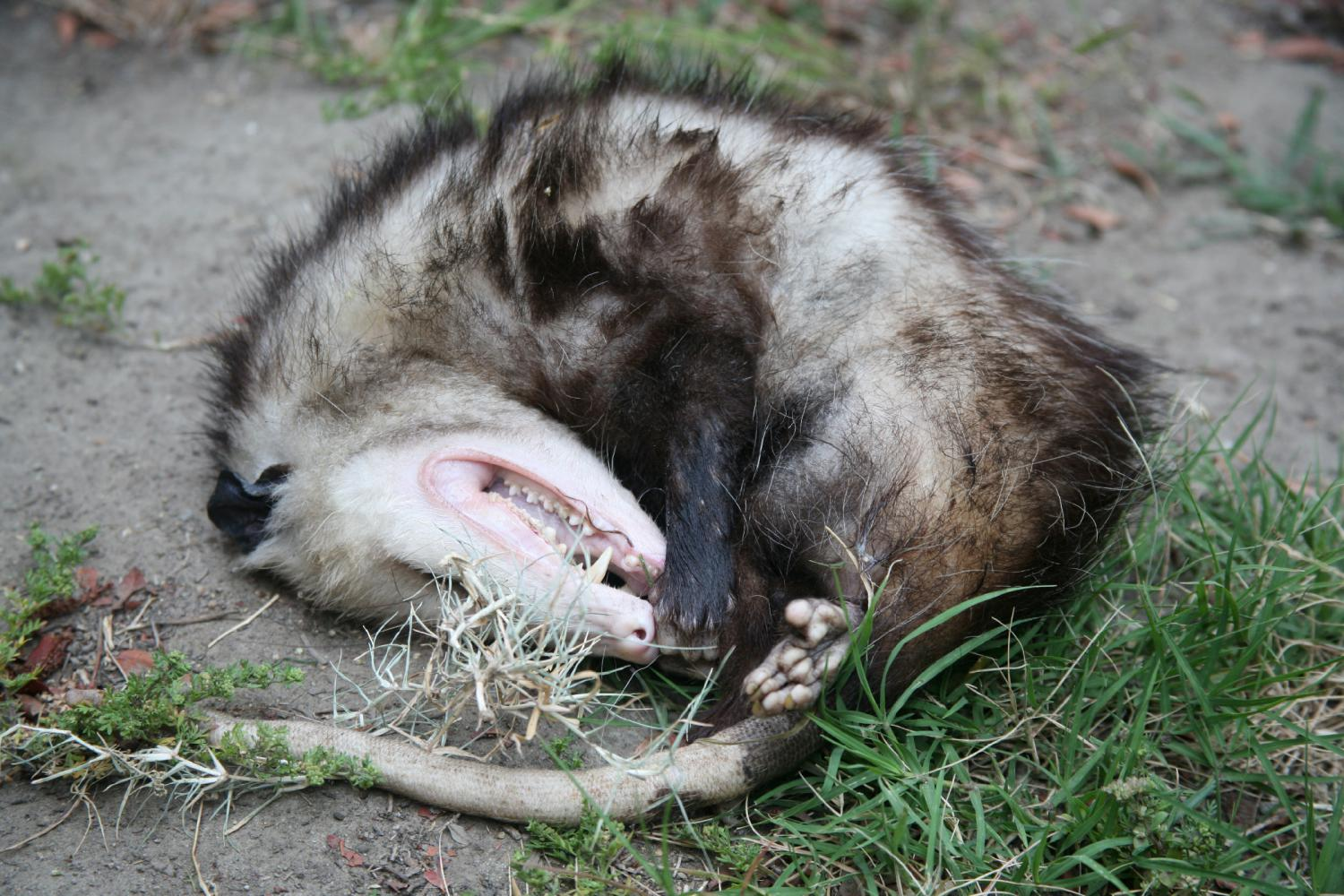 Ochranné chování
Před abiotickými vlivy (teplota, slunce) 
Před ostatními organismy 
Preventivní (rozhlížení se, větření)
Aktivní (varovné signály, únik, shlukování)
Nepohybové – strnutí, dělání mrtvého př. vačice
Pohybové – útěk, shlukování, obranný útok
Mimetické – snaha o maskování, varovné zbarvení
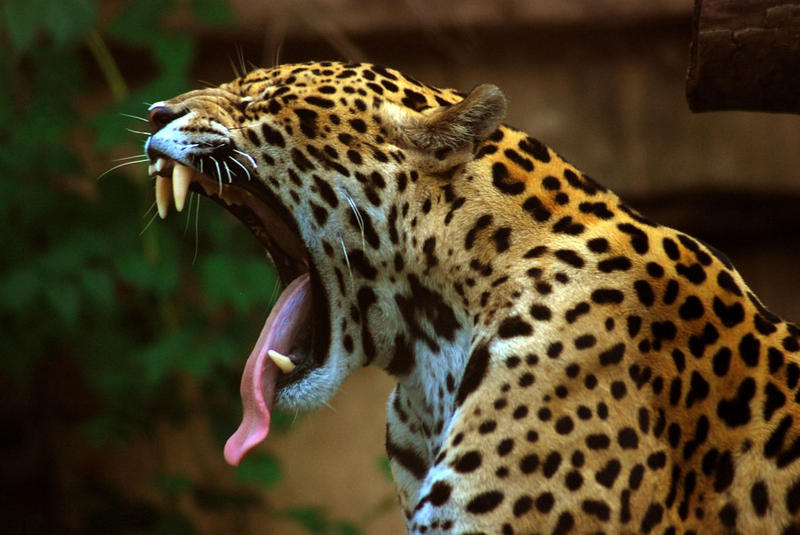 Komfortní chování
Péče o povrch těla nebo o pocit tělesné libosti
Příklady:
Otírání se o stromy
Válení se po zemi
Olizování těla
Probírání peří
Protahování, zívání
Sociální péče:
Vzájemné „hledání blech“ u primátů
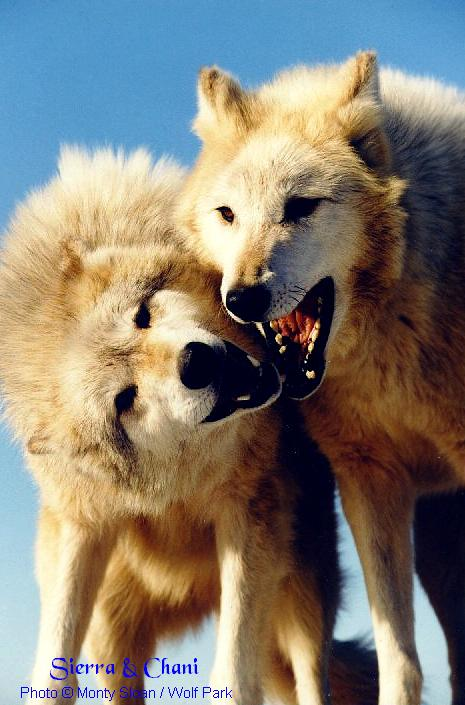 Sexuální chování
Rivalita – tvorba teritorií 
Značkování, zpěv
Potyčky nejsou „na život a na smrt“
Dominance a submisivita 
Partnerství 
 přibližování, pozdravné ceremoniály, tanečky, „námluvy“, 
Péče o potomstvo 
oba, jeden či žádný z rodičů, někdy i celé uskupení (stádo, hejno)
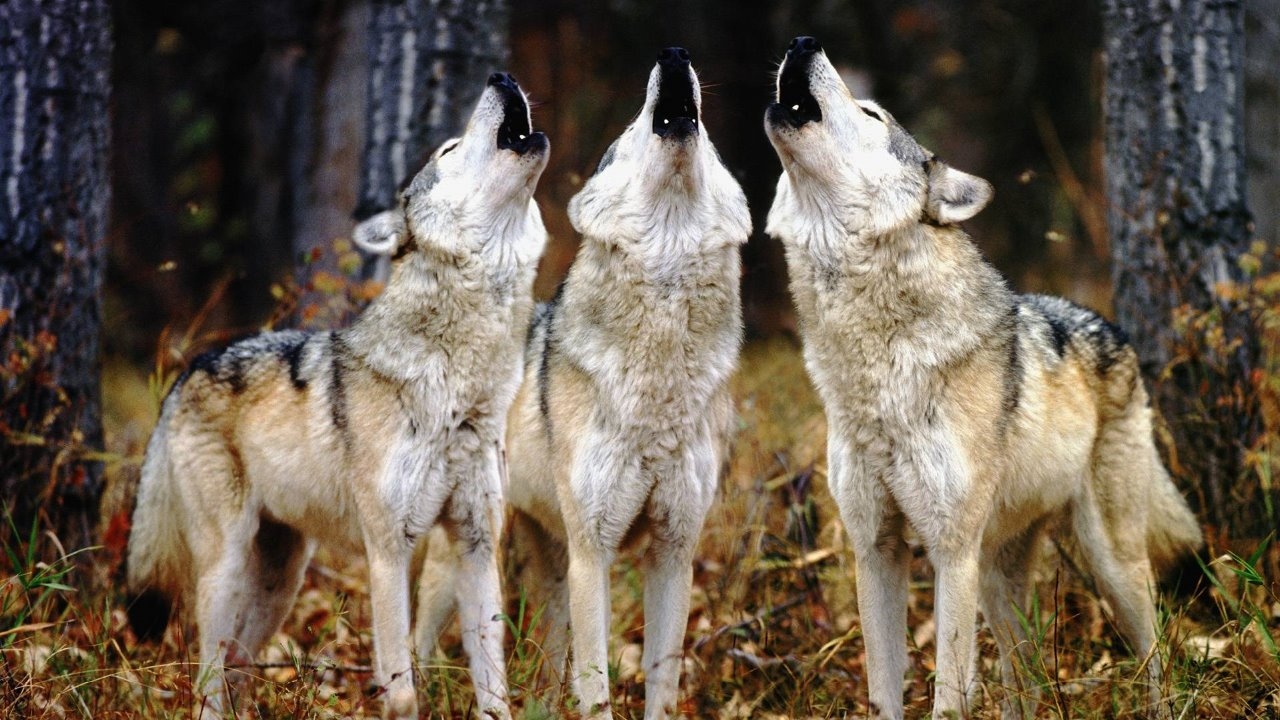 Sociální chování
Náhodné seskupení – časově limitované 
Anonymní otevřená societa – jedinci mohou libovolně odcházet a přicházet (hejna ryb)
Neanonymní otevřená societa – znalost navzájem, výměna jedinců (hnízdní kolonie)
Anonymní uzavřená societa – velký počet, pachová příslušnost (včely, potkani)
Neanonymní uzavřená societa – znají se a zůstávají spolu po většinu života (stáda opic, kopytníků, šelmy)


Hierarchie, pachové a zvukové dorozumívání, dělba činnosti altruistické chování vůči nemocným a slabým
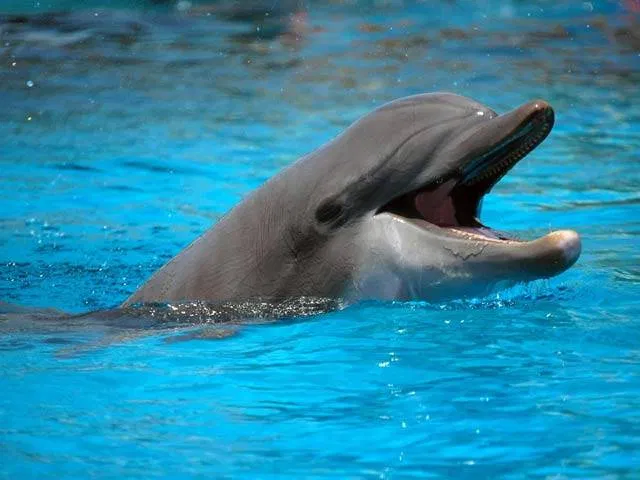 Komunikace
Biokomunikace
Signálními strukturami (celým tělem)
Signálními funkcemi (pachy, zvuky)

Cílem je přiblížit se nebo oddálit se 

Chemická
Dotyková
Akustická
Optická
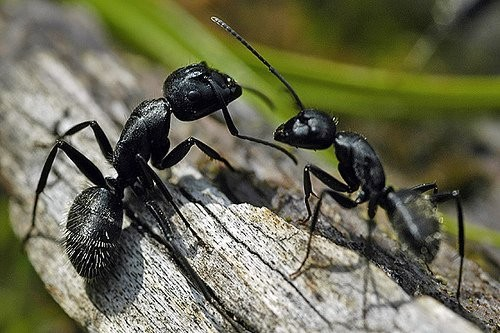 Komunikace chemická
Uvědomovací chemické signály
Pachové značky značící teritorium
Pachové informace o připravenosti samice
Pachové informace o zdroji potravy
Feromony bezobratlých
Zdroj: chovzvirat.cz
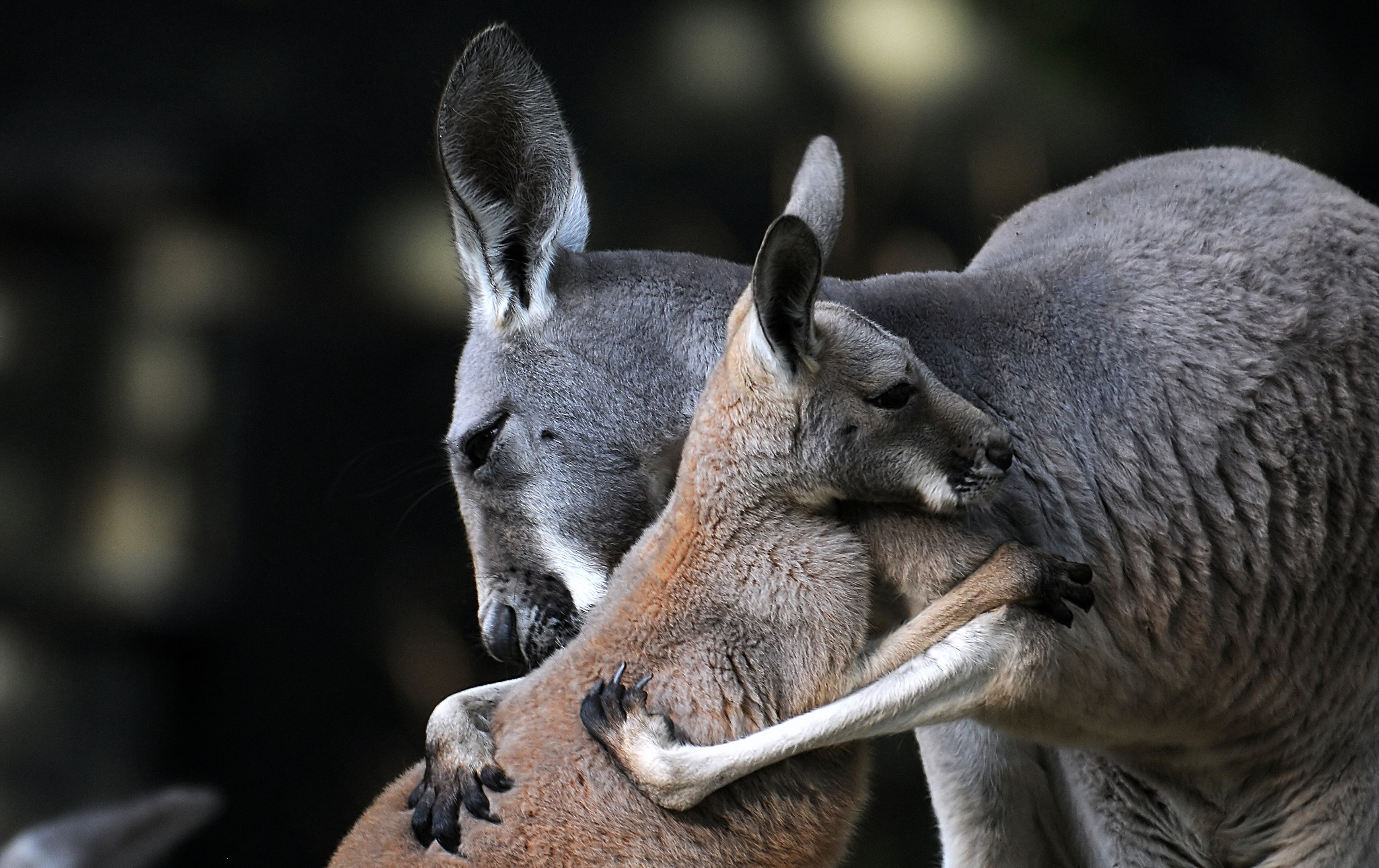 Komunikace dotyková
K dotyku instinktivní zábrany  obranné chování
Možný jen u jedinců, kteří se znají (matka-mládě, pár, členové smečky)

Kontaktní typ (hlodavci, netopýři)
Distanční typ (vlaštovky)
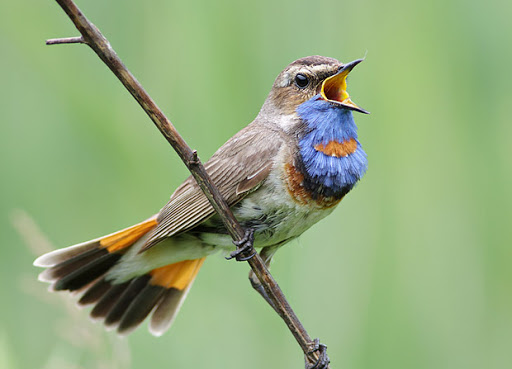 Komunikace akustická
Výstražné či varovné funkce (dupnutí, syčení)
Teritoriální (pěvci)
Přivolání jedinců vlastního druhu (vlci)
Echolokace (netopýři, kytovci)
Zdroj: extrastory.cz
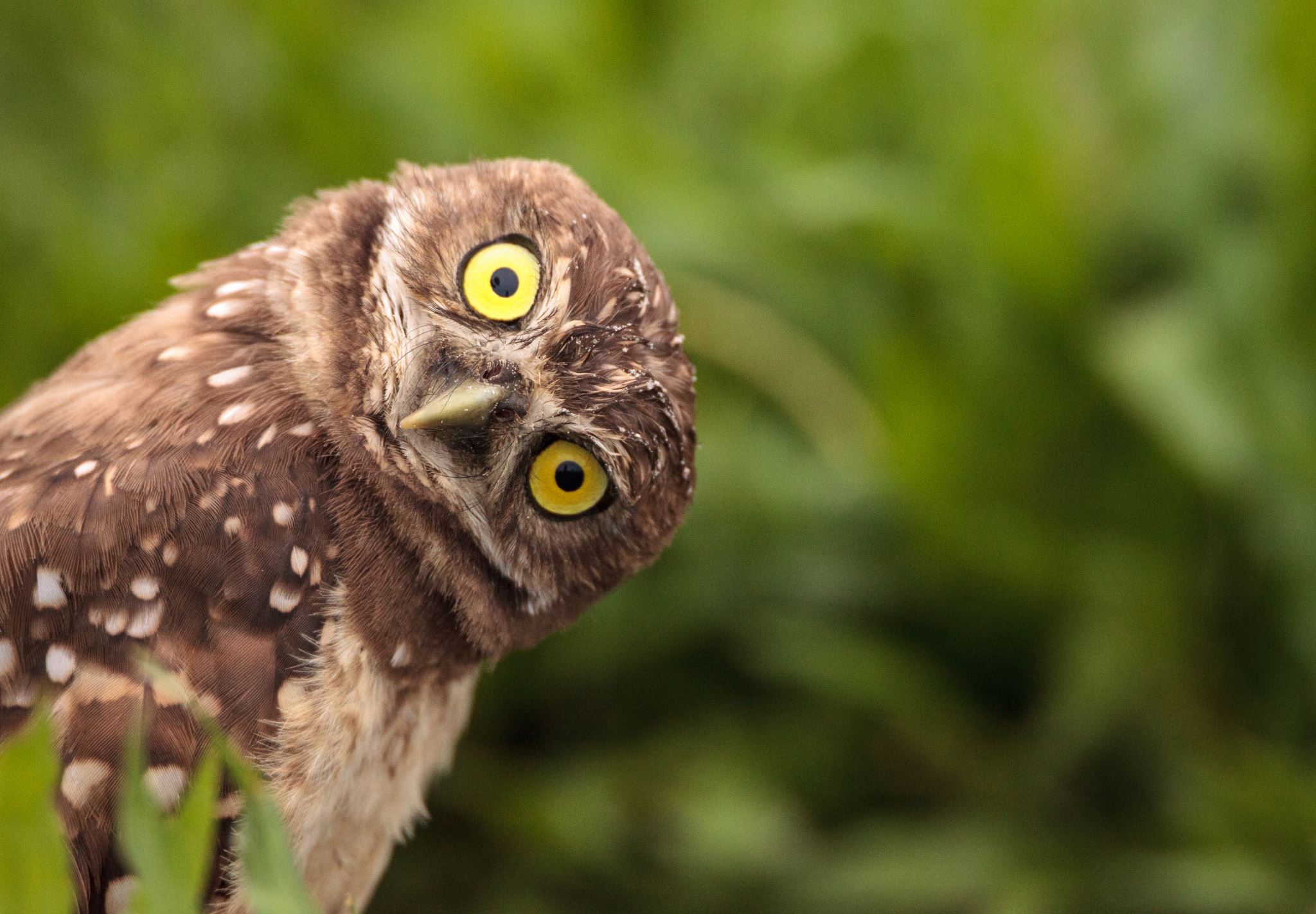 Komunikace optická
Nejméně častá a na krátké vzdálenosti
Zbarvení těla
Postoje hlavy, těla, končetin, ježení srsti, čepýření peří
Obličejová mimika (šimpanzi)



https://www.youtube.com/watch?v=i74RbATjBk4
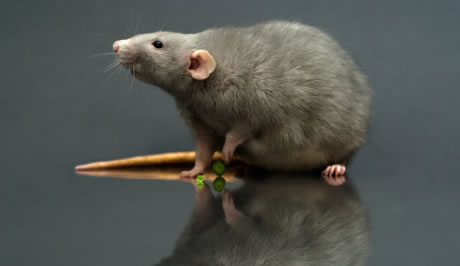 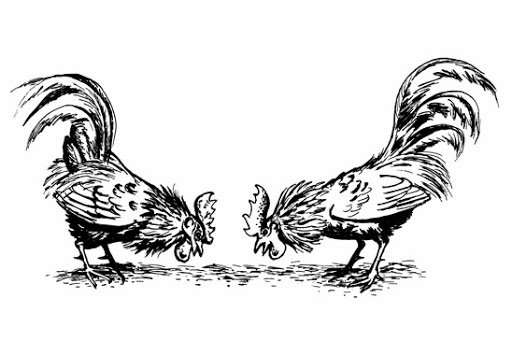 Zvláštní druhy chování
Hravé chování
Zvědavost
Pátrací chování
Spánek
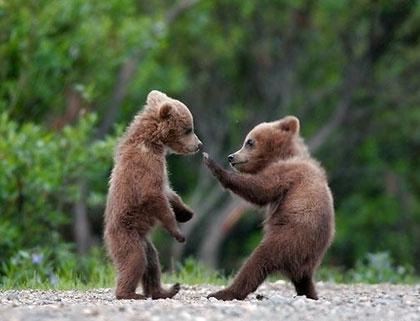 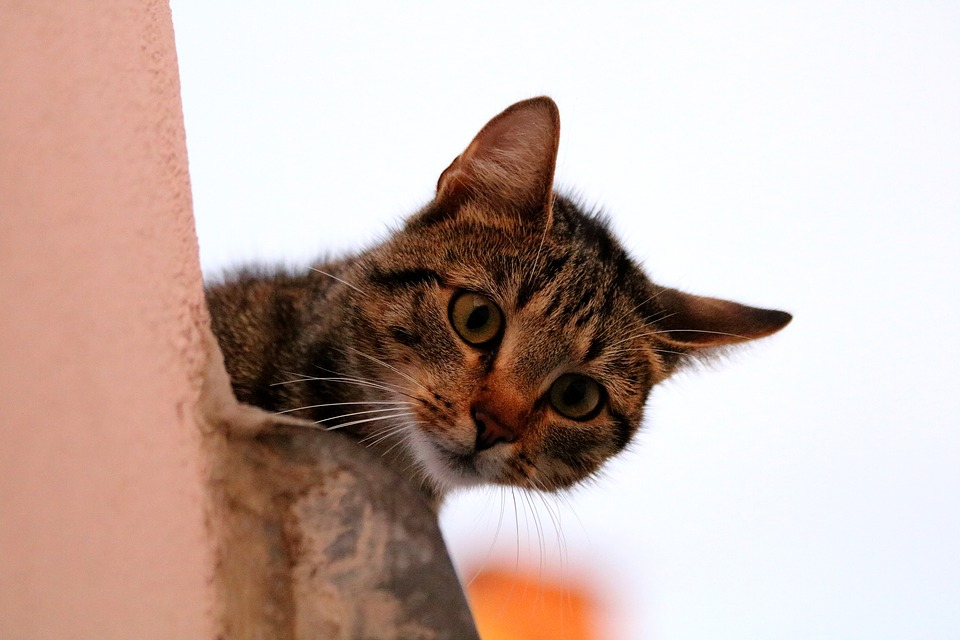 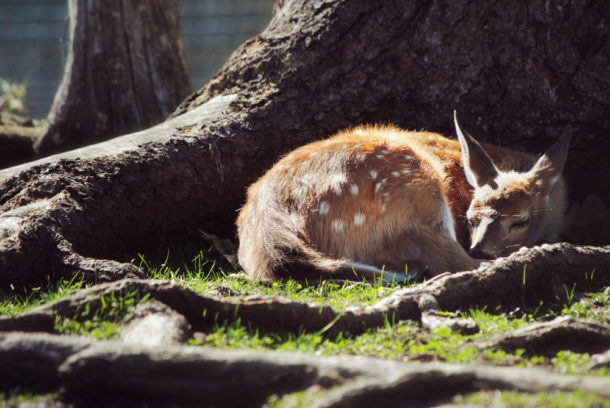 Získané chování
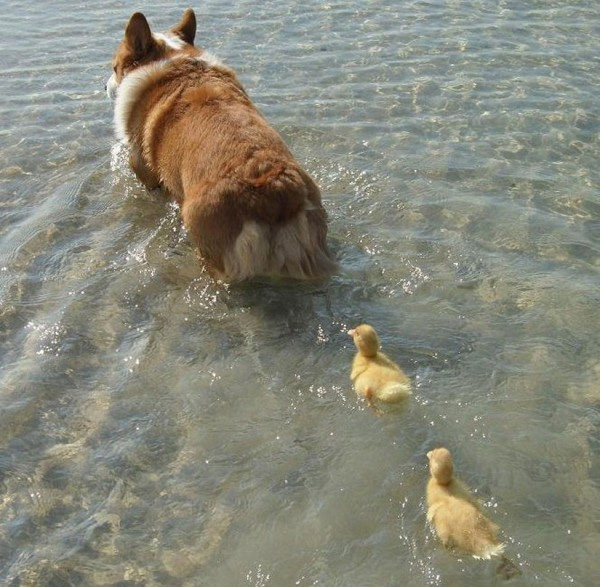 1. Vtisk
Ustálená odpověď na podnět z raného mládí
Např. mládě rozpozná matku a následuje ji v dané vzdálenosti
V zoo či velkochovu – může být i člověk
Vtištění chování svých rodičů – zpěv, chování ve smečce

Např. Mladí samečkové kachen si podle vtištěného obrazu matky vybírají družku
Zdroj: prezi.com
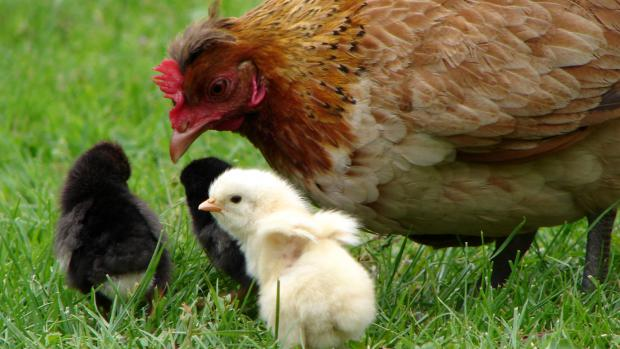 2. Zpřesňování koordinace pohybů
Pohyb je instinktivní
Zdokonalování mláděte v pohybu podle vzoru rodiče
Imitace
Hravé chování

Př. Kuřata se naučí zobat přesně a jen zrnka
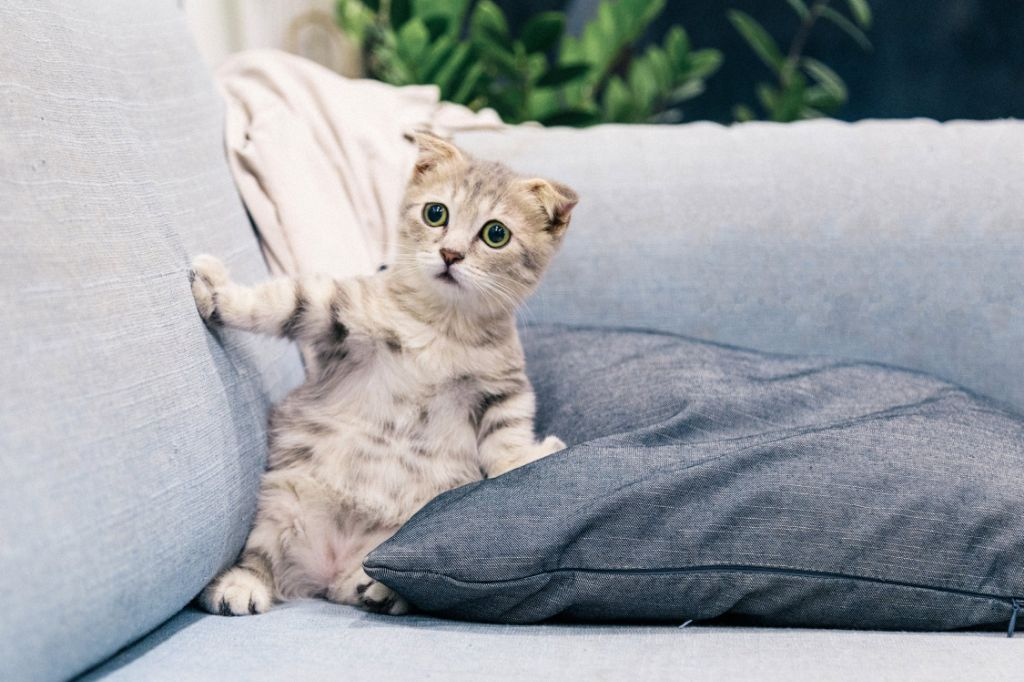 3. Přivykání
Nejjednodušší a nejčastější způsob učení
Učení se neodpovídat na podnět
Ztráta plachosti zvířat
Nezbytná podmínka k domestikaci

Ochranný pohyb „nestojí za námahu“
Zdroj: primamazlicek.cz
4. Strukturní vnímání
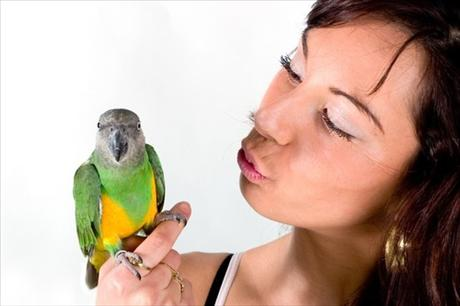 Schopnost vnímat prostorový nebo časový úsek
Schopnost vnímat určitou vlnovou délku či melodii
Živočich pozná mezi mnoha jedinci jedince vlastního druhu
5. Podmiňování
Pravé učení (I. P. Pavlov)
Pokus – omyl  x  pokus – úspěch








Zvláštní případ – chuťová averze (potkani se naučí vyhýbat jedovým nástrahám)
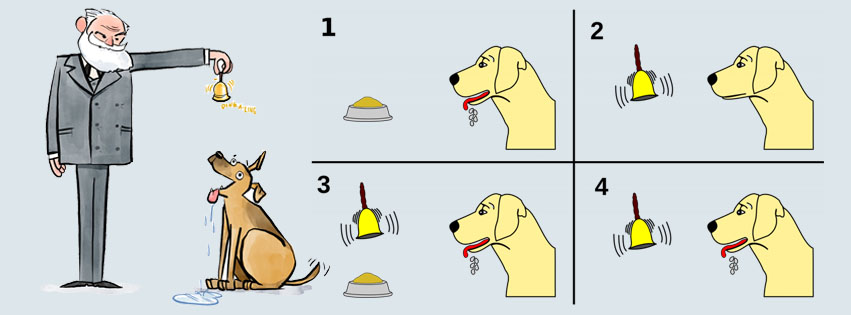 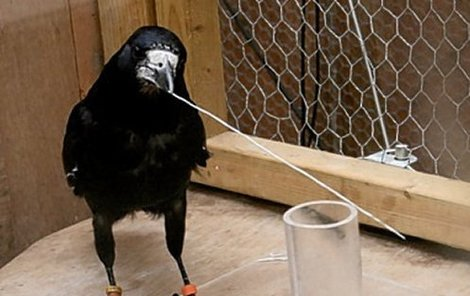 6. Objevitelské chování
Orientace zvířete v novém prostoru nebo nové situaci
Nabyté zkušenosti může využít jinde

Např. havran a nový předmět
1. Nepřítel?
2. Živá kořist?
3. Mrtvá kořist?
4. Jen věc, na kterou si můžu sednout?
7. Vhled
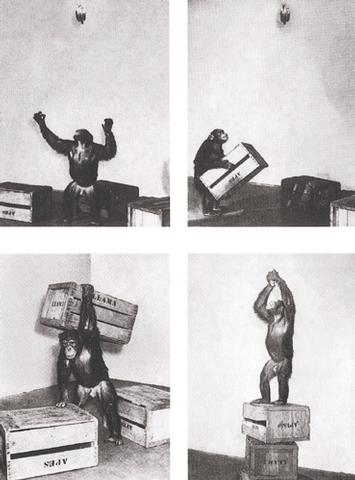 Chápavost
Umění vyřešit situace, které jsou nové
Vyhodnocení situace a rozhodnutí
Nejvyšší projev inteligence

Např. šimpanz, hromada bedýnek a zavěšený banán
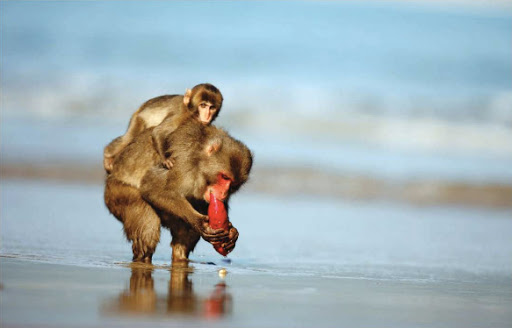 8. Tradice
Přenos naučeného chování na potomky
Podmínkou je paměť a život v určité societě
Význam v evoluci chování

Např. v Japonsku jedna opice umyla brambor ve slané vodě a následně to začala dělat celá populace na ostrově
Strach z člověka
Vliv člověka na chování živočichů – vrcholový predátor
Vrozené i získané chování
Vliv na fitness – větší obezřetnost než krmení/rozmnožování
Adaptabilita na přítomnost člověka
Živočichové závislí na lidské přítomnosti
Živočichové využívající lidských obydlí (bezpečnost, potrava)
Živočichové izolovaní od lidské přítomnosti

https://www.youtube.com/watch?v=fXCBITLi9qg  - přednáška Petra Mikuly na téma strach živočichů z člověka
Altruizmus
Mezi příbuznými vyšších obratlovců – zejména v rodinách
Mezi členy ochranných, klidových skupin

Platí Hamiltonova podmínka:
Ztráta jedince nesmí převyšovat zisk příjemce, který je násoben příbuzností 

https://www.youtube.com/watch?v=GcJxRqTs5nk